ECEN 214, Spring 2022Electrical Circuit Theory
Class 9: Capacitors and Inductors
Prof. Adam Birchfield
Dept. of Electrical and Computer Engineering
Texas A&M University
abirchfield@tamu.edu
Transient Circuit Analysis
So far, we have been solving for voltage, current, power, without regard to time. This is fine for steady-state dc or for instantaneous situations.
Now, we will look at how circuits change over time.
Two main elements will be considered: capacitors and inductors. Both of these have an equation that depends on time.
Capacitors store energy in the form of an electric field between two charged plates (sort of like it is “storing voltage”)
Inductors store energy in the form of a magnetic field around a coil of wire (sort of like it is “storing current”)
We’ll solve these (1) steady-state before the switch, (2) instantaneously after the switch, (3) steady-state after the switch
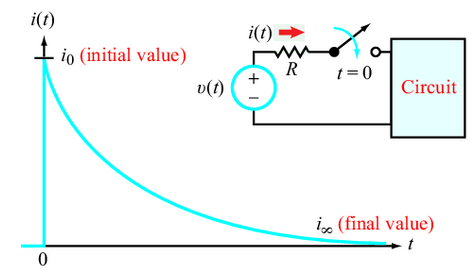 Image from Ulaby, Maharbiz, Furse
Introduction to Inductors and Capacitors
Inductors and capacitors are passive devices which store (and release) energy (energy is not created/generated by a passive device).
_
_
+ V
+ V
[Speaker Notes: =+IV]
Properties of Inductors and Capacitors
From the fundamental I/V relationship we can infer several properties of inductors and capacitors.
[Speaker Notes: =+IV]
Inverse to Fundamental I–V  Relationships
From the fundamental I–V relationships we can also derive inverse relationships.
[Speaker Notes: =+IV]
Power and Energy in Inductors and Capacitors
From the fundamental I–V relationship we can infer several properties of inductors and capacitors.
[Speaker Notes: =+IV]
Example 1 for an RC Circuit
Steady-state before the switch:


2. Instantaneously after the switch:




3. In steady state after the switch:
Initial voltage on capacitor is 2 V
What happens to the energy that was stored in the capacitor?
Example 1 for an RC Circuit
Initial voltage on capacitor is 2 V
What happens to the energy that was stored in the capacitor?
Inductors in Series
Inductors combine in series exactly like resistors.
+
+
_
+
_
_
[Speaker Notes: =+IV]
Inductors in Parallel
Inductors combine in parallel exactly like resistors.
[Speaker Notes: =+IV]
Capacitors in Series
Capacitors in series combine like resistors in parallel.
+
+
_
+
_
_
[Speaker Notes: =+IV]
Capacitors in Parallel
Capacitors in parallel combine like resistors in series.
[Speaker Notes: =+IV]
Example 2
First, combine inductors in parallel
+
_
Example 2, Cont.
1. Steady-state before the switch:


2. Instantaneously after the switch:




3. In steady state after the switch:
+
_
What if the switch opens back up later?
Example 3
The “switching” action is to add an accidental short circuit between a and b. What’s the instant and steady-state current through the short circuit?
a
5A
b
Return to Example 1, How Can We Find v(t), i(t)?
What You Need to Know Today
Assignments
Quiz Wednesday Feb 23 on Op-Amps
Review class notes, handout, Zybook
Quiz next Monday Feb 28 on today’s material
Stay ahead of reading and homework assignments
Homework 4 on Op-Amps is due Monday, Feb 28
Homework 5 on Inductors, Capacitors, first-order circuits is due Monday, March 7
Reading 6 is due Monday, March 7
Review in-class examples and notes
Practice, practice, practice!
Don’t forget, you need to go to office hours once in either January or February and again in either March or April. Bring at least one technical question!